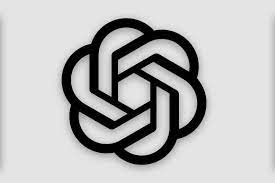 Chatbots, ChatGPT and Academia
Michael B. Shapiro, J.D.Clinical Associate ProfessorGeorgia State University
What is a Chatbot and What is ChatGPT?
ChatGPT is a chatbot (a computer program designed to simulate conversation with human user) product of OpenAI
AI (Artificial Intelligence) combines computer science and robust datasets, to enable problem-solving
It was built initially on the GPT-3 platform (now on GPT-4) to interact with users in a conversational way
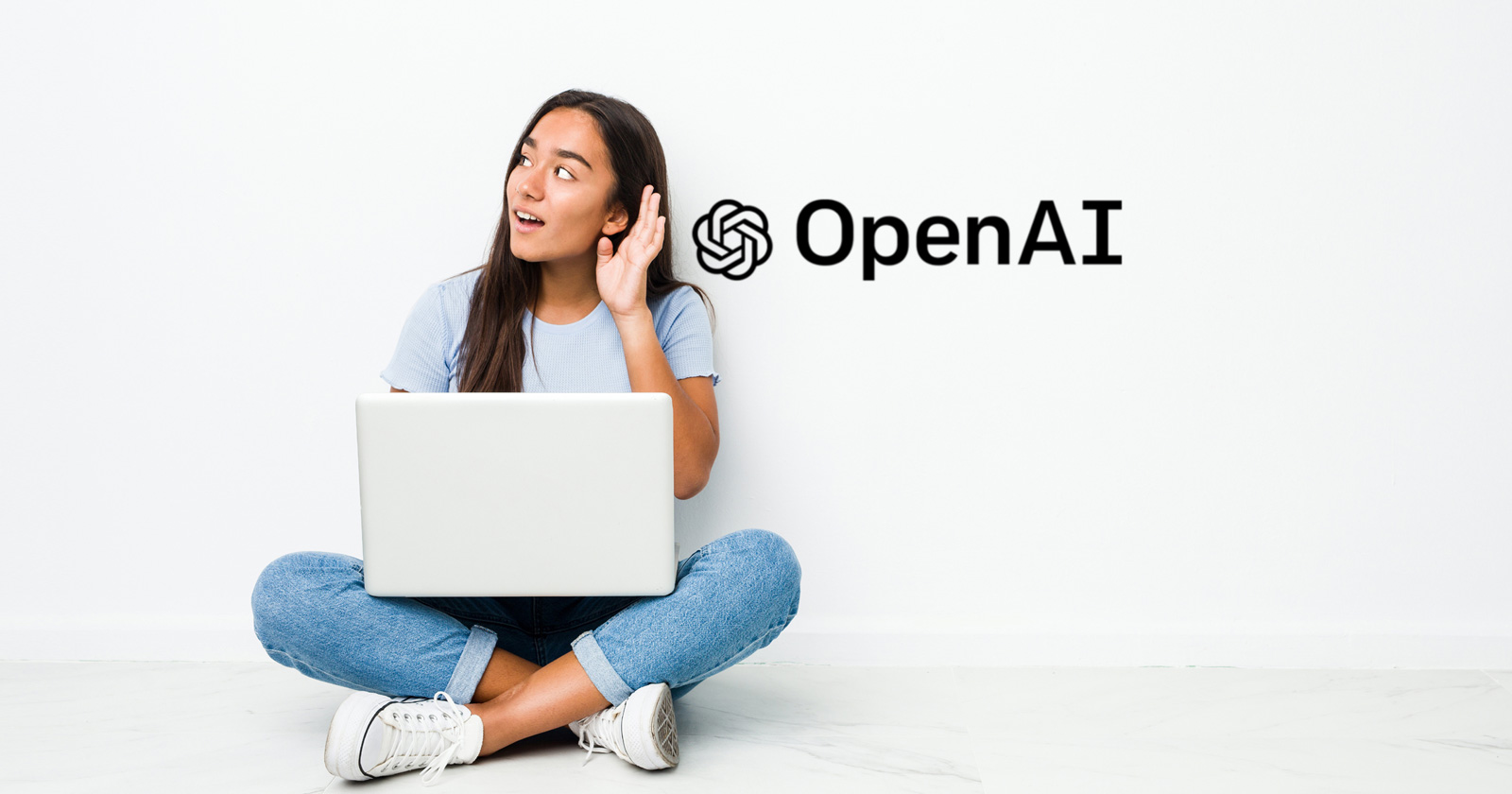 Acceptance of Technologies
Time to reach 1 million users:
Netflix – 3 ½ years
Airbnb – 2 ½ years
Facebook  – 10 months
Spotify – 5 months
Instagram – 2 ½ months
iPhone – 74 days
ChatGPT – 5 days
Time to reach 50 million users:
Telephone – 75 years
Radio – 38 years
Television – 13 years
Internet – 4 years
Facebook – 3 ½ years
iPod – 3 years
AOL – 2 ½ years
Angry Birds – 35 days
ChatGPT reached 100 million users in 3 months!
ChatGPT and Other Options
Artificial Intelligence chatbots are available from many providers:
ChatGPT (https://openai.com/blog/chatgpt) requires an OpenAI account, while ChatGPT Plus requires a paid subscription
Also available as an iOS app (Android app coming soon)
Bing (https://www.microsoft.com/en-us/bing?form=MA13FJ) requires the use of the Microsoft Edge web browser
Bard (https://bard.google.com/) requires a free Google account
Ernie (https://yiyan.baidu.com/welcome) China’s first major AI project the “Enhanced Representation through Knowledge Integration” has flopped
Acceptance of ChatGPT
ChatGPT engages in human-like dialogue based on a prompt
It is designed to respond in a natural, intuitive way
It gained viral attention shortly after its release in November 2022 and achieved 1 million users within a mere 5 days with well over 100 million users to date
What ChatGPT Can Do
write simple essays (including responses about literary works),
establish connections between unlike things,
write answers to essay questions in all subjects,
write and debug code (including notes),
figure out physics problems and apply the appropriate equations,
write about chemical bonds and how they work,
write graduate-level essay responses to complex medical questions,
answer complex legal questions and the precedents that extend to those questions,
create cover letters for specific jobs,
write speeches of all kinds,
compose press releases,
write newspaper and magazine articles, and
understand and write about philosophy, religion, and logic.
-Michelle Kassorla, “A Brief Summary of the Capability of ChatGPT”
What ChatGPT Can’t Do
write papers with references,
correctly answer all questions,
provide graphics (like showing chemical bonds),
write about objects, stories, or articles not yet written about widely on the internet,
create novel solutions to problems, and
solve math problems.
-Michelle Kassorla, “A Brief Summary of the Capability of ChatGPT”
Five Pillars of Academic Integrity
Honesty
Trust
Fairness
Respect
Responsibility
Does ChatGPT Threaten Academic Integrity?
Since ChatGPT canvasses the Internet and creates “new” content, it is technically not plagiarism
Is it academic dishonesty for students to present ChatGPT creations as their own work product?
Prior academic challenges such as test or essay sharing, “professional” essay writing services like EssayShark and Chegg have existed for quite some time and have proven difficult to stop
Tools to Detect ChatGPT Created Work
Current tools to detect artificial intelligence-created work are subject to false positives (see “A Professor Falsely Accused his Class of Using ChatGPT-Their Diplomas are in Jeopardy”
TurnItIn – (https://www.turnitin.com/) no way to opt out
GPTZero – (https://gptzero.me/)
OpenAI Watermark – still in development
Addressing ChatGPT In The Classroom
Banning ChatGPT created content may be unenforceable if detection cannot be assured
Students could be required to affirm that work product is their own and not created with AI such as ChatGPT
Writing assignments could be hand-written and completed in class
Or we could teach with ChatGPT
See CETLOE “Artificial Intelligence Syllabus Statement” for possible syllabus statements, “Erika Martinez's Guidelines for Generative AI Use,” and Meg Mittelstadt’s Sample Generative Artificial Intelligence (GAI) Syllabi Statements in the ancillary materials
Golden Prompts for ChatGPT
Asking a chatbot generic questions typically results in generic and unhelpful (perhaps even incorrect) answers, so it is important to frame questions thoughtfully:
“Act as if” instructs the chatbot to emulate an expert
“Tell me what else you need to do this” makes results more personalized
Threaded conversations (that is a continuous series of questions rather than starting fresh as one would do with a search engine) help guide the chatbot
Apply a framework such as a textbook to get the chatbot to incorporate principles from the source material
One Example of Faculty ChatGPT Usage
Recognizing that students in my Ethical Issues in Criminal Justice course struggled on the first two quizzes, I asked ChatGPT to create multiple choice questions from the reading assignment
Out of 10 questions created, roughly five were on point and reasonably assessed students’ reading and comprehension of the week’s materials
The Future of AI?
Substantial risks exist as AI continues to be developed in the open market
A wide variety of industries could benefit from AI but also are at risk in matters as broad as employment and confidence
The ability to “watermark” AI produced text, images and videos could be a critical step in reassuring the public regarding the source of content
If used responsibly, AI can enhance HI (“human intelligence”).  See Sal Khan’s TED Talk “How AI Could Save (Not Destroy) Education” for an encouraging message:
https://www.ted.com/talks/sal_khan_how_ai_could_save_not_destroy_education?user_email_address=fa0d53a2dc7675bd84a48dcc43f9a1e8&lctg=62d19d381c794c328c8b1825
Learn More
Watch the recording of the University System of Georgia Webinar “The GPT Revolution” with the University of Georgia’s Dr. Meg Mittelstadt at https://youtu.be/ORB8IMvMSBM
Attend the University System of Georgia Webinar “From A.I. to A+:  Unleashing the Power of ChatGPT” on Thursday, October 26, 2023, 12:00-1:00 https://uga.zoom.us/j/96507813496?pwd=YXczOWlwM1FyejJXZGdSMEt3M0pHUT09
Final Thoughts
Ban………..Manage………..Limitless
It is unlikely that we can ban the use of chatbots or enforce a prohibition
Nor are we inclined to give students absolute freedom to use chatbots, substituting a computer’s work for critical thinking
Managing students’ usage of chatbots may be our best option, and “watermarking” may create an acceptable balance to discern AI created work and students’ own work product